Ministère de l’enseignement supérieur et de la recherche scientifique
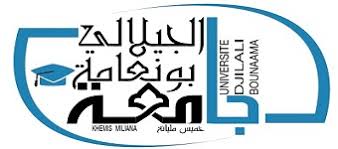 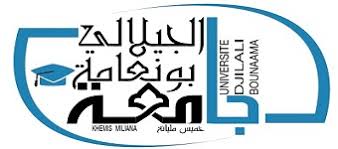 Université Djilali Bounaama Khemis Miliana
Faculté des Sciences et de la Technologie
Département de Technologie
Maintenance Industrielle
Chapitre 5. GMAO partie 2
Exemple d’une Cimenterie
2
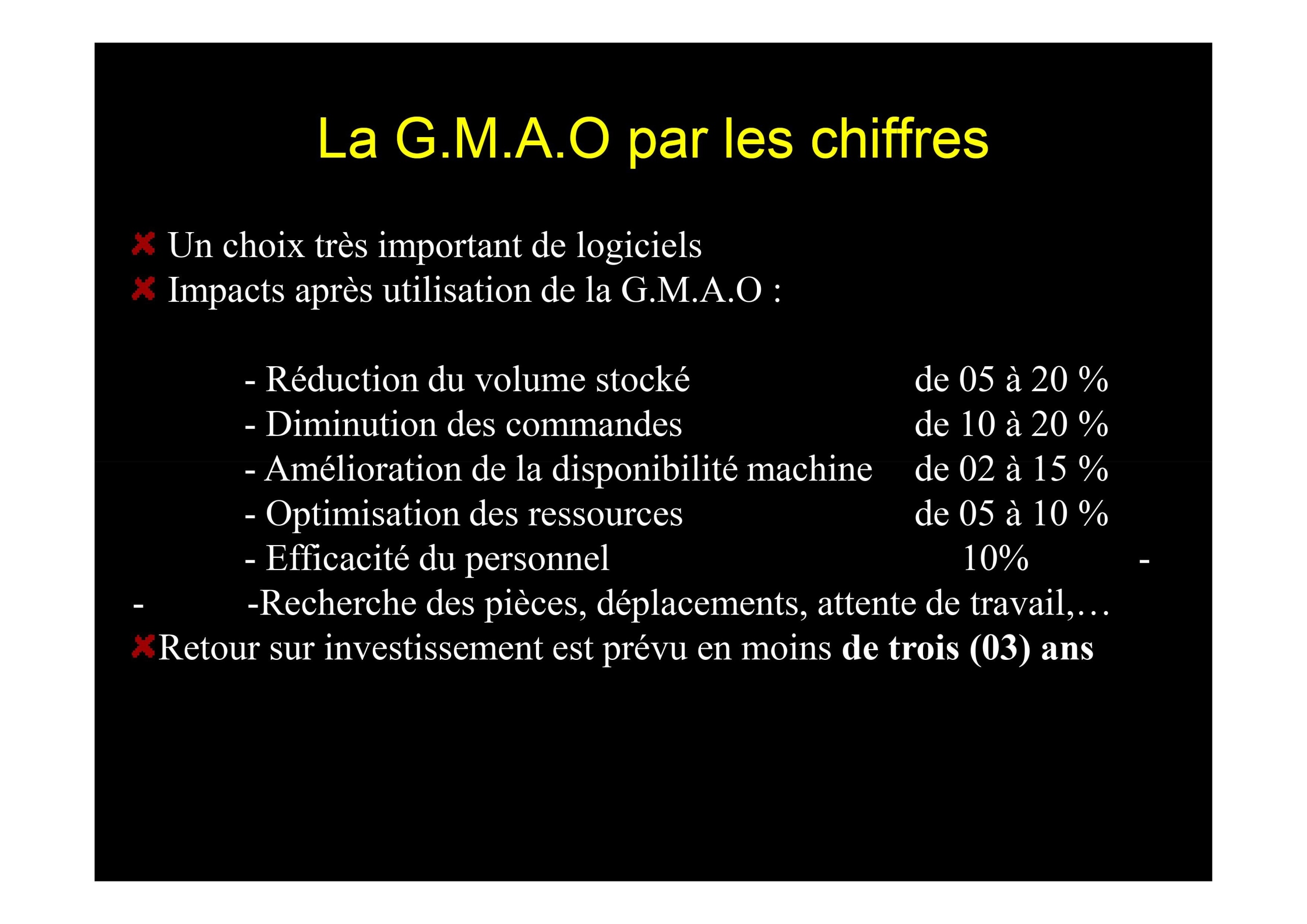 Exemple d’une Cimenterie
3
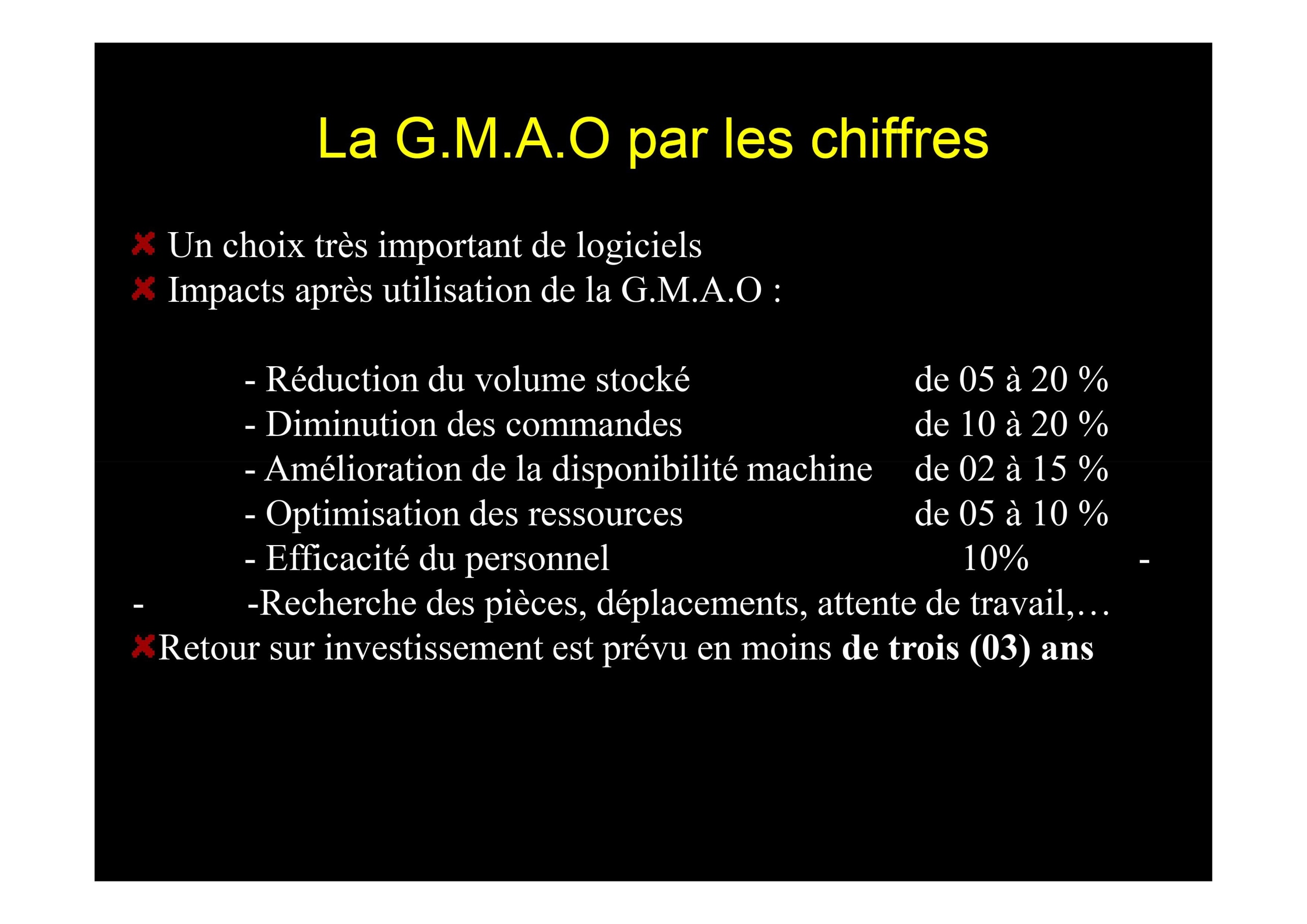 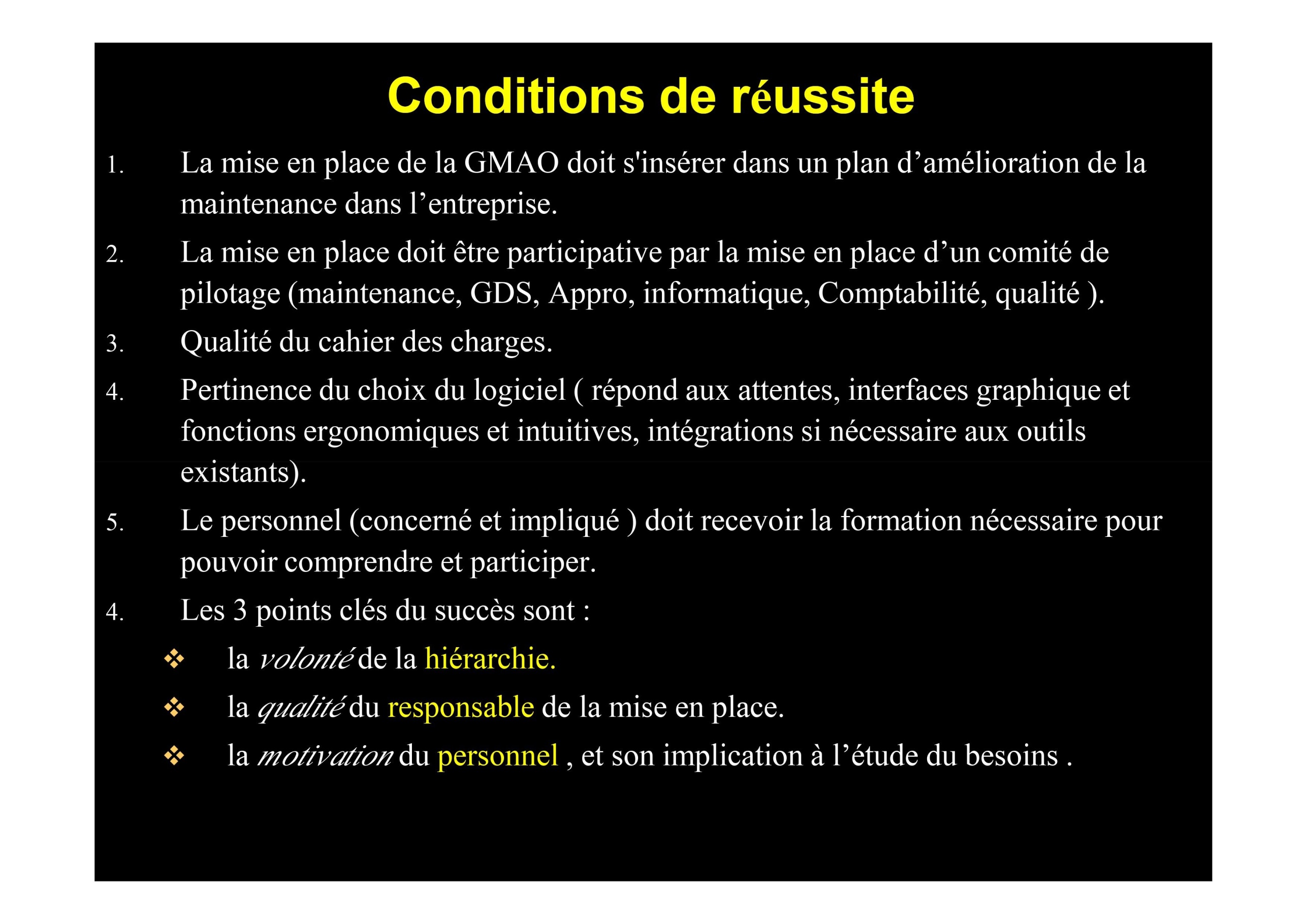 Exemple d’une Cimenterie
4
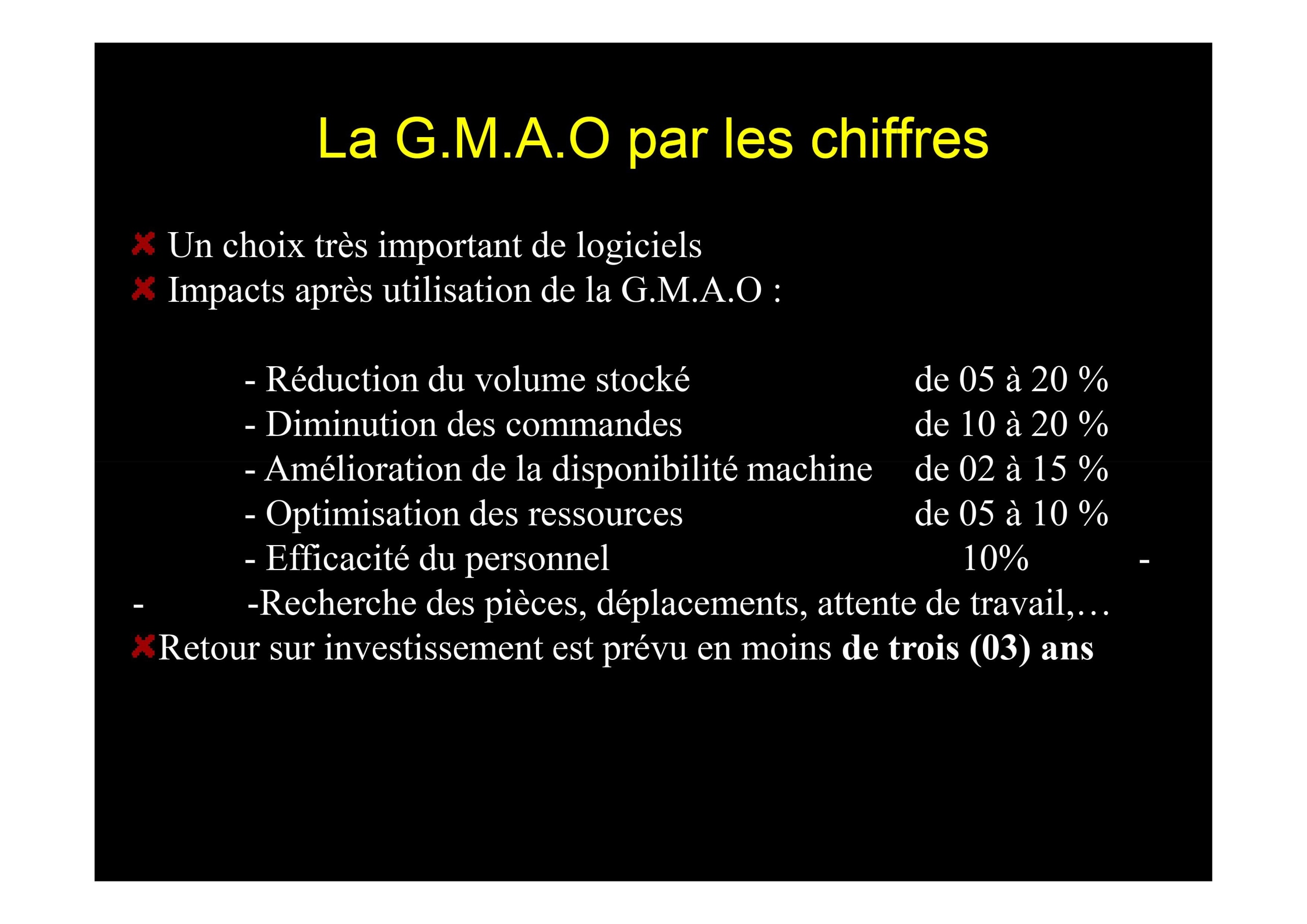 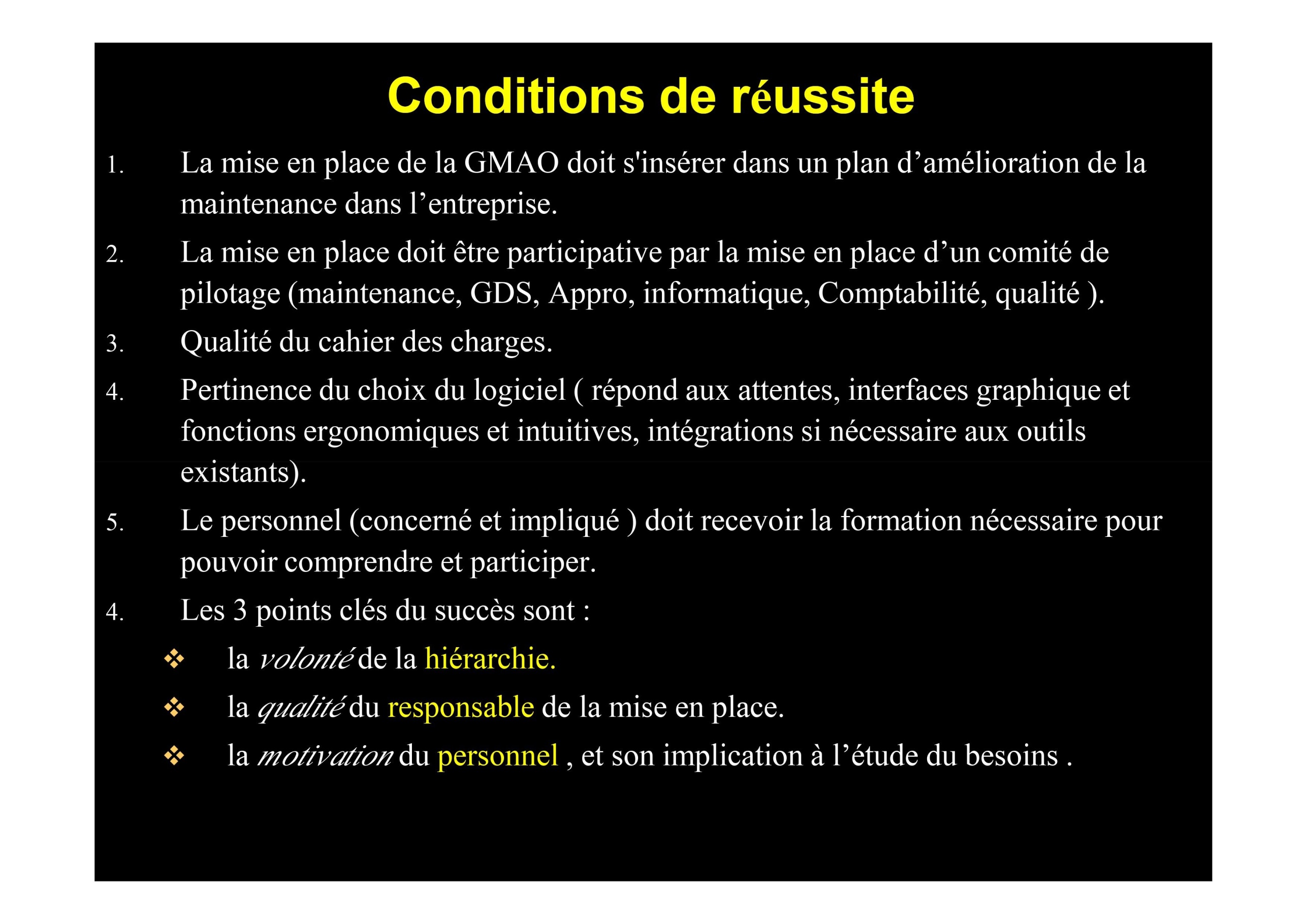 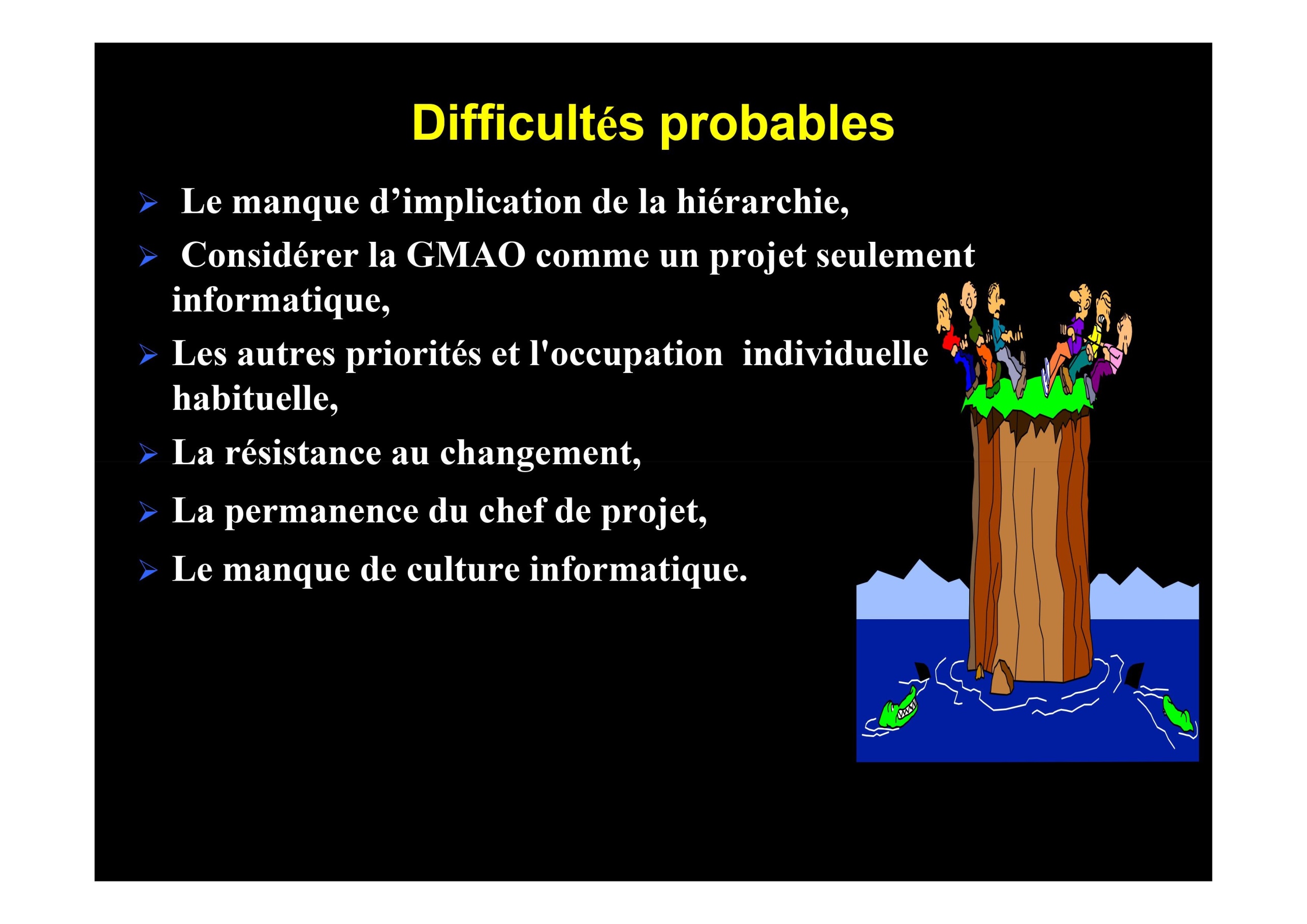 Exemple d’une Cimenterie
5
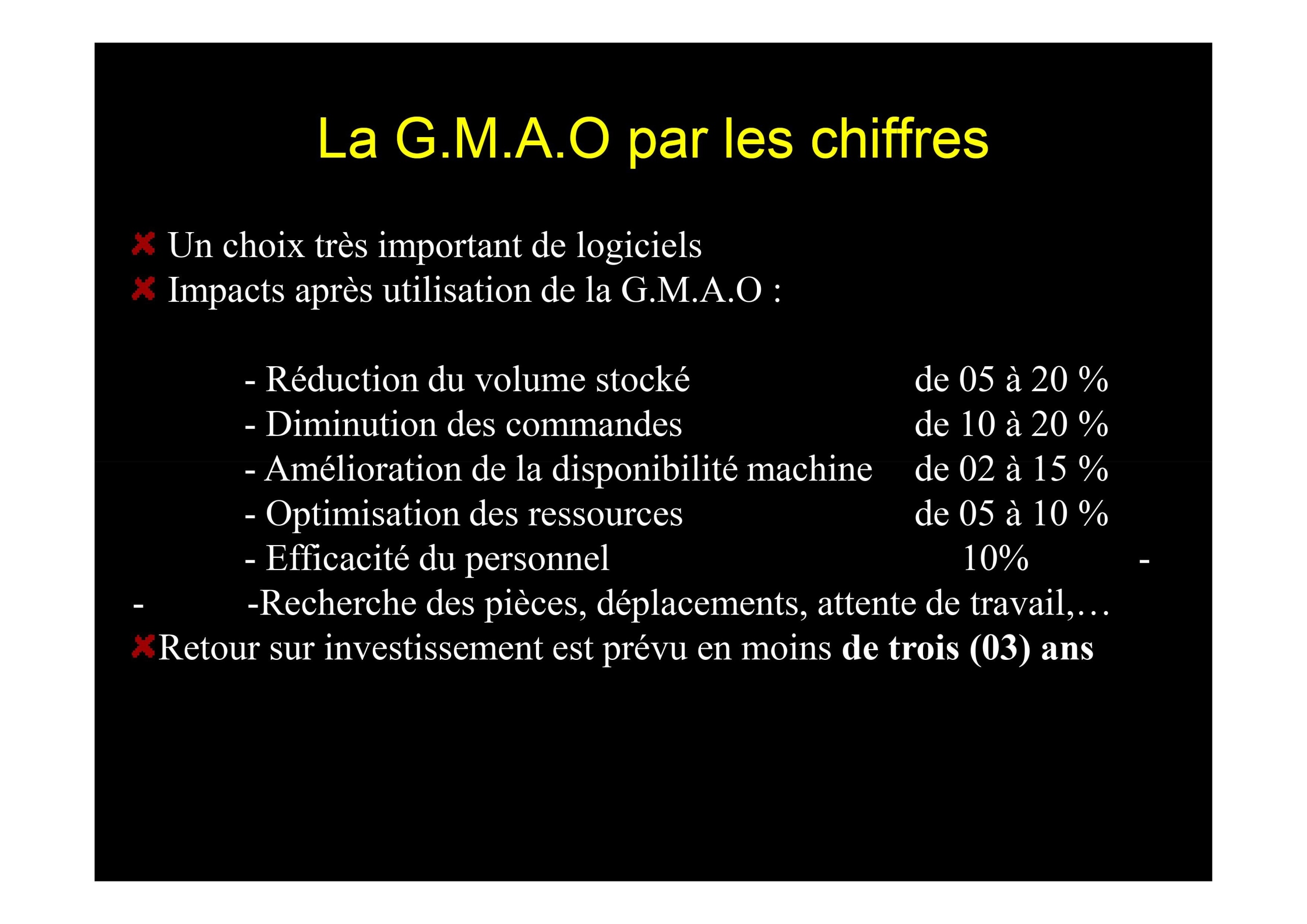 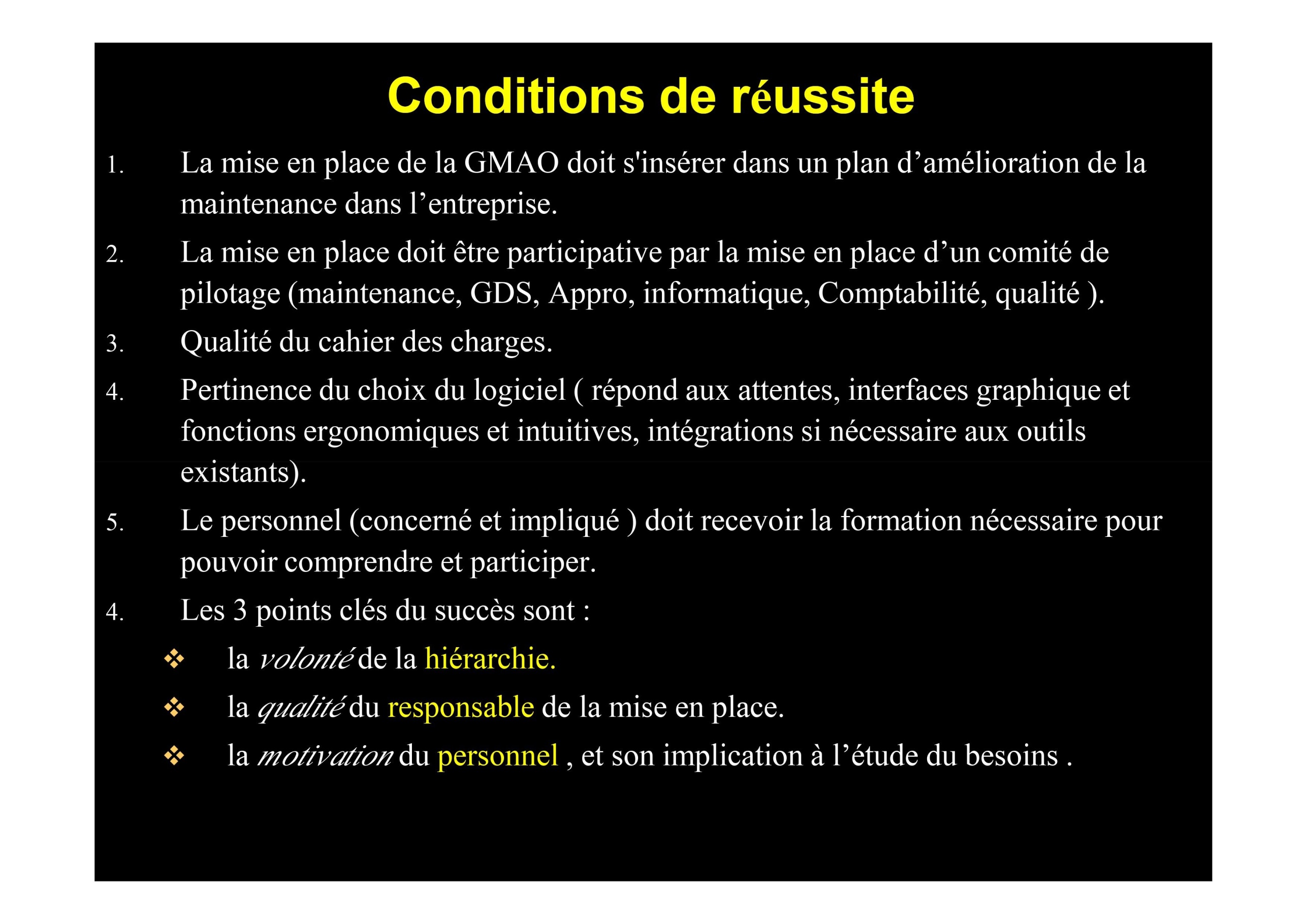 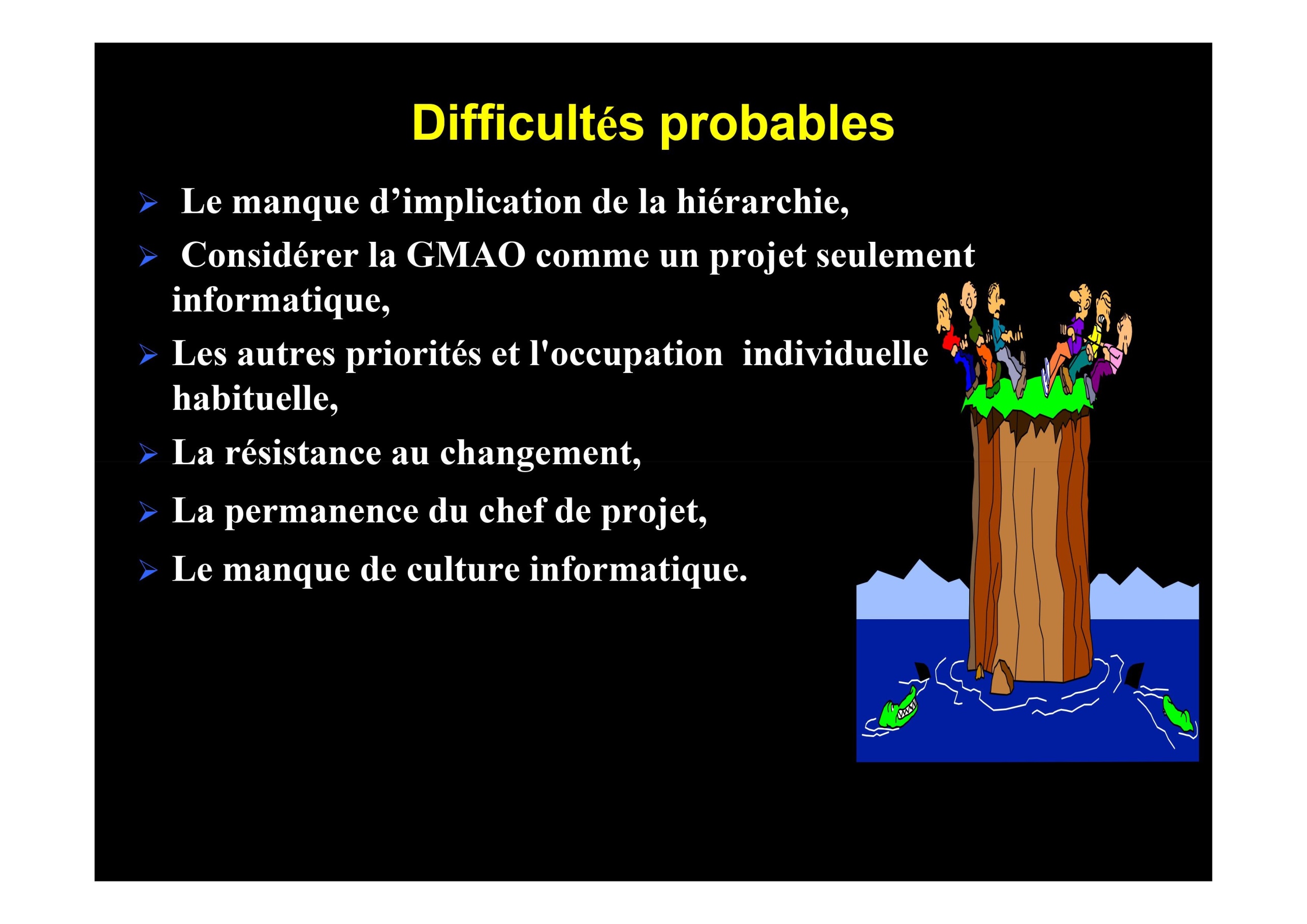 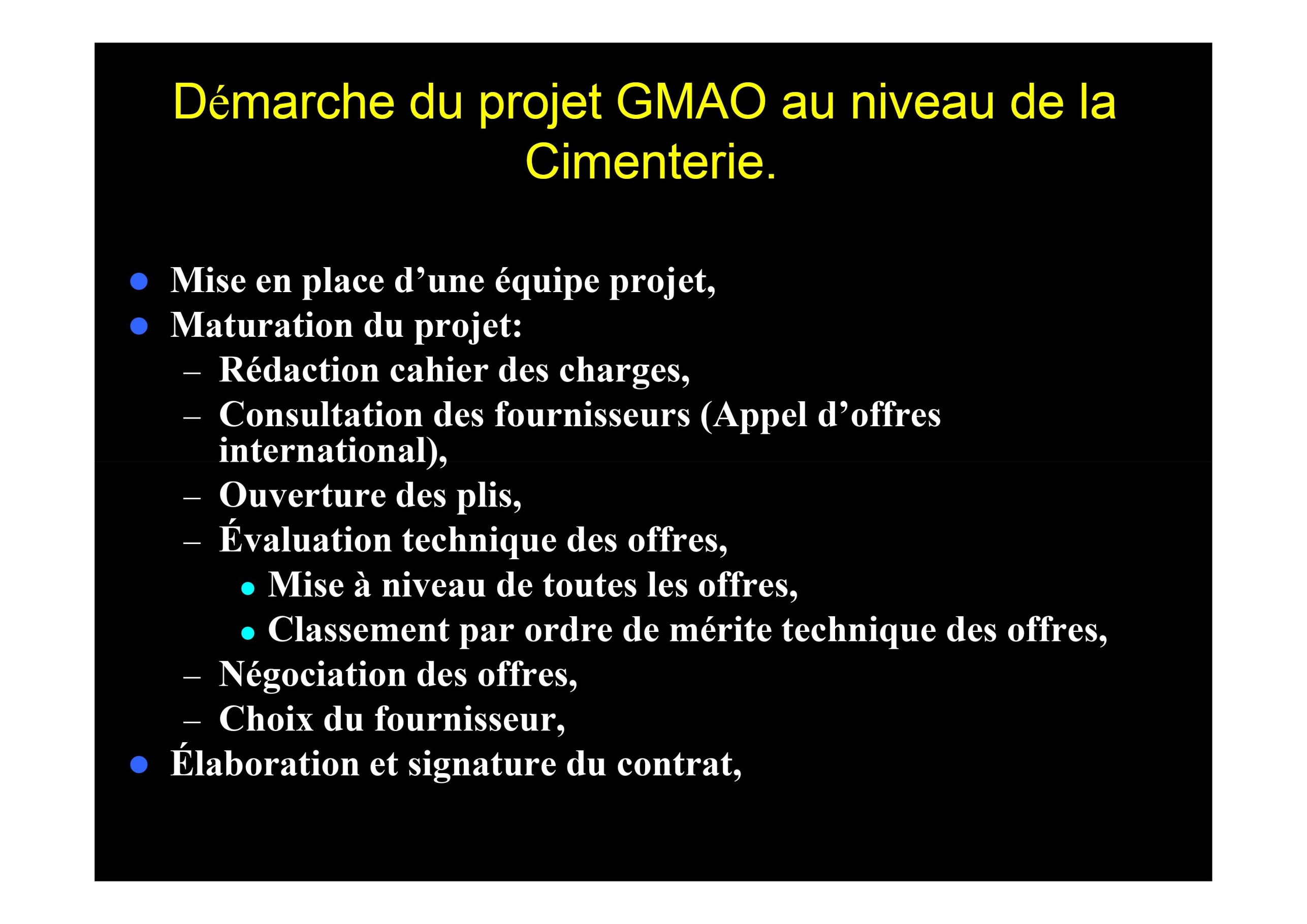 Exemple d’une Cimenterie
6
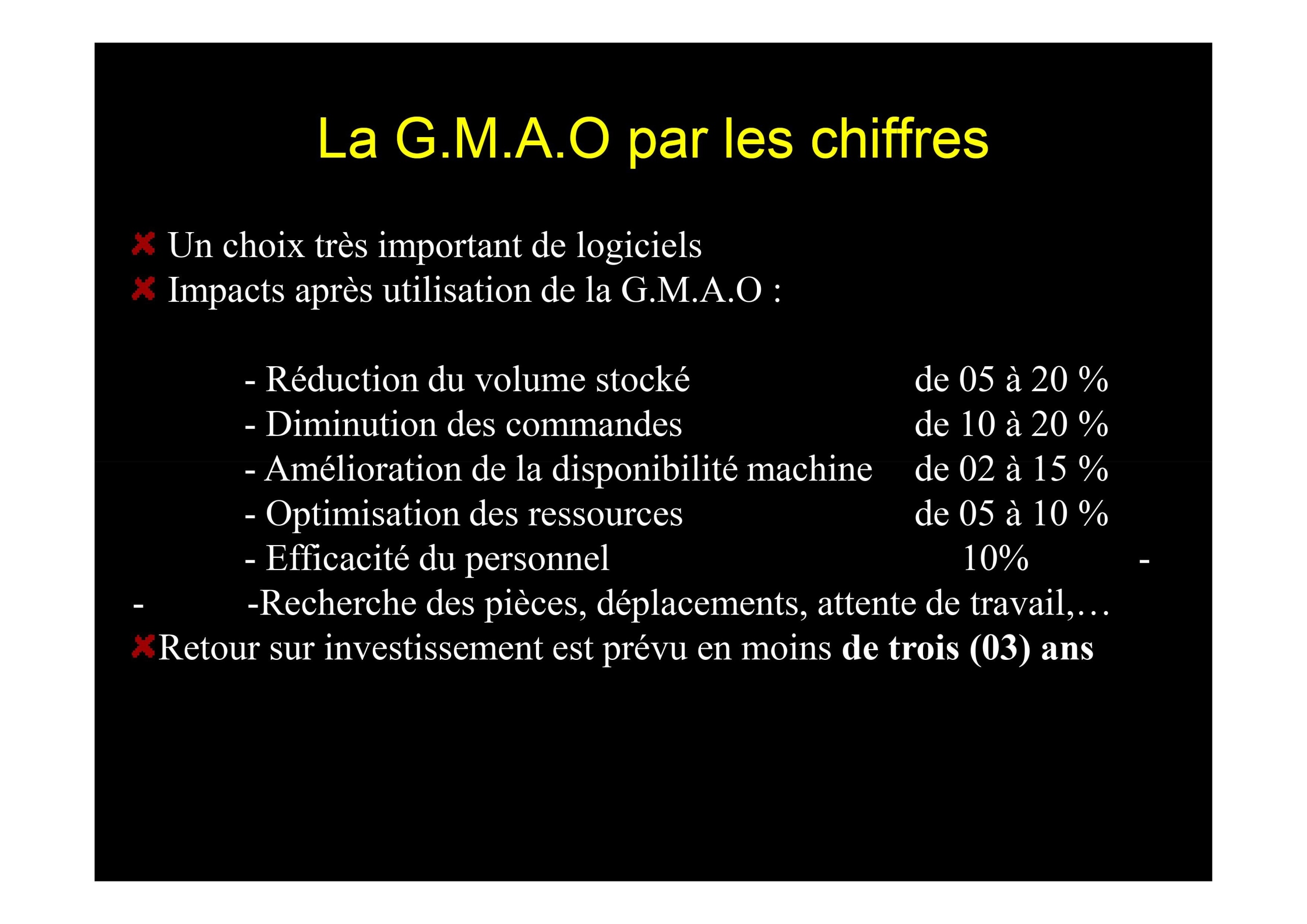 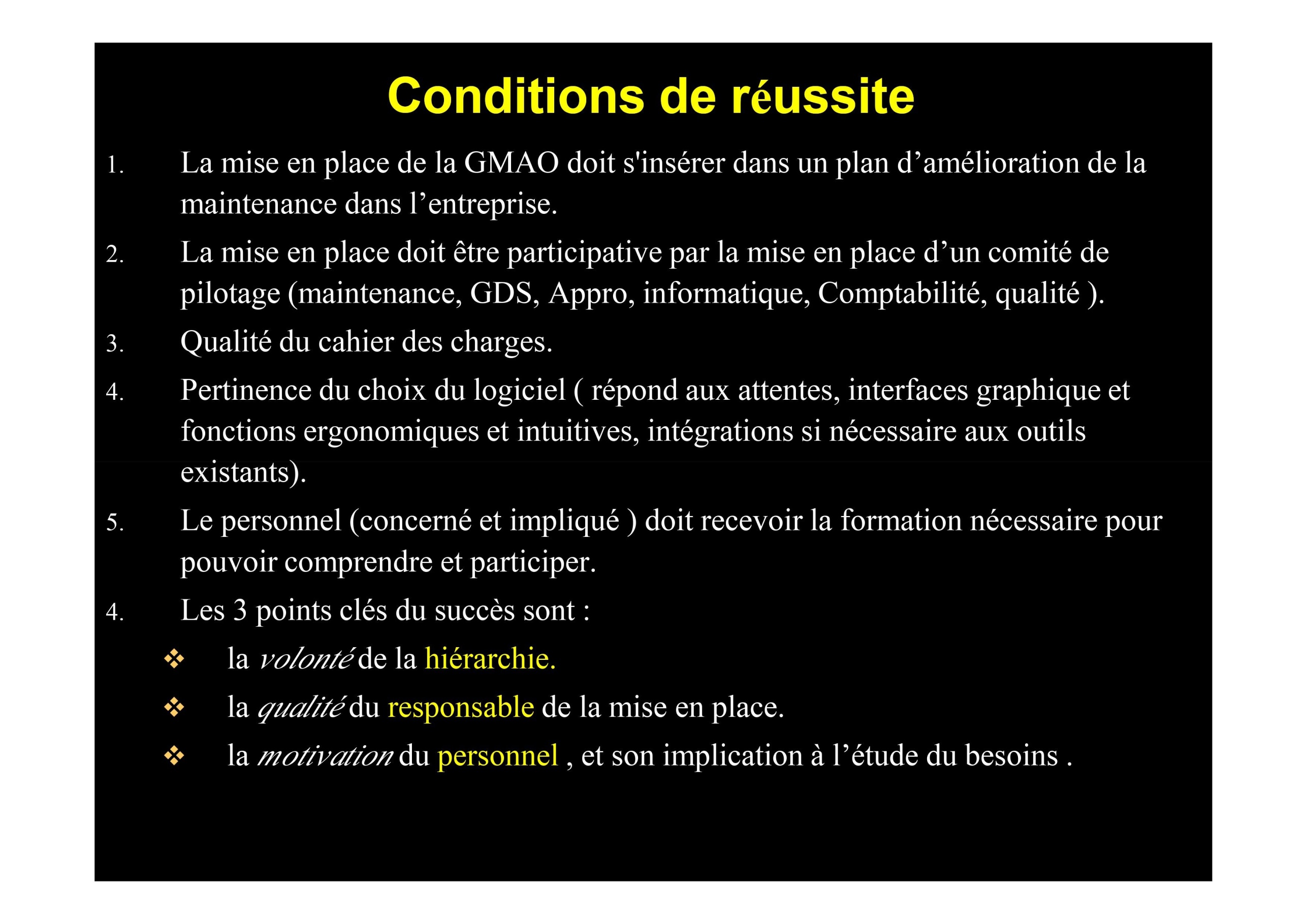 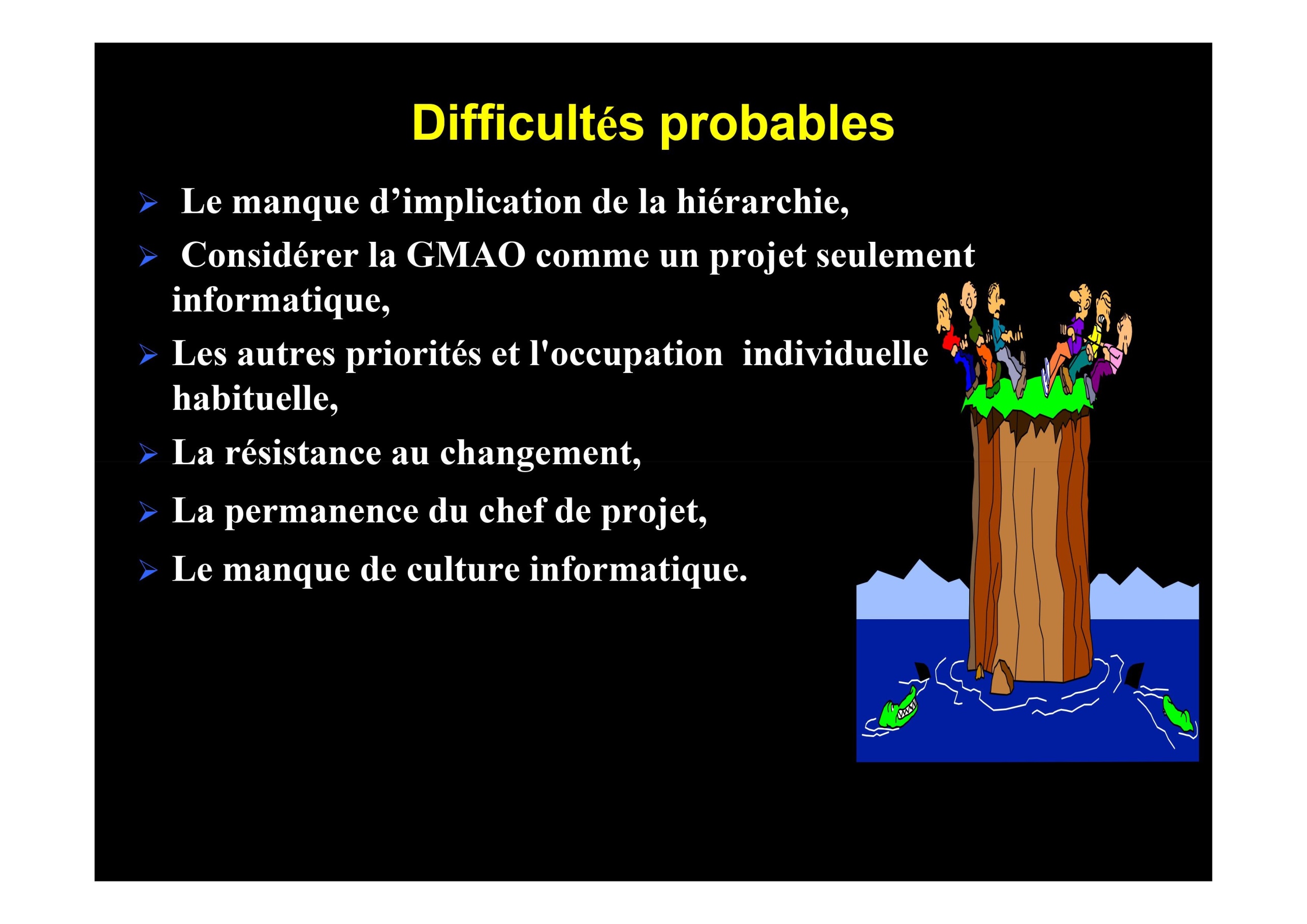 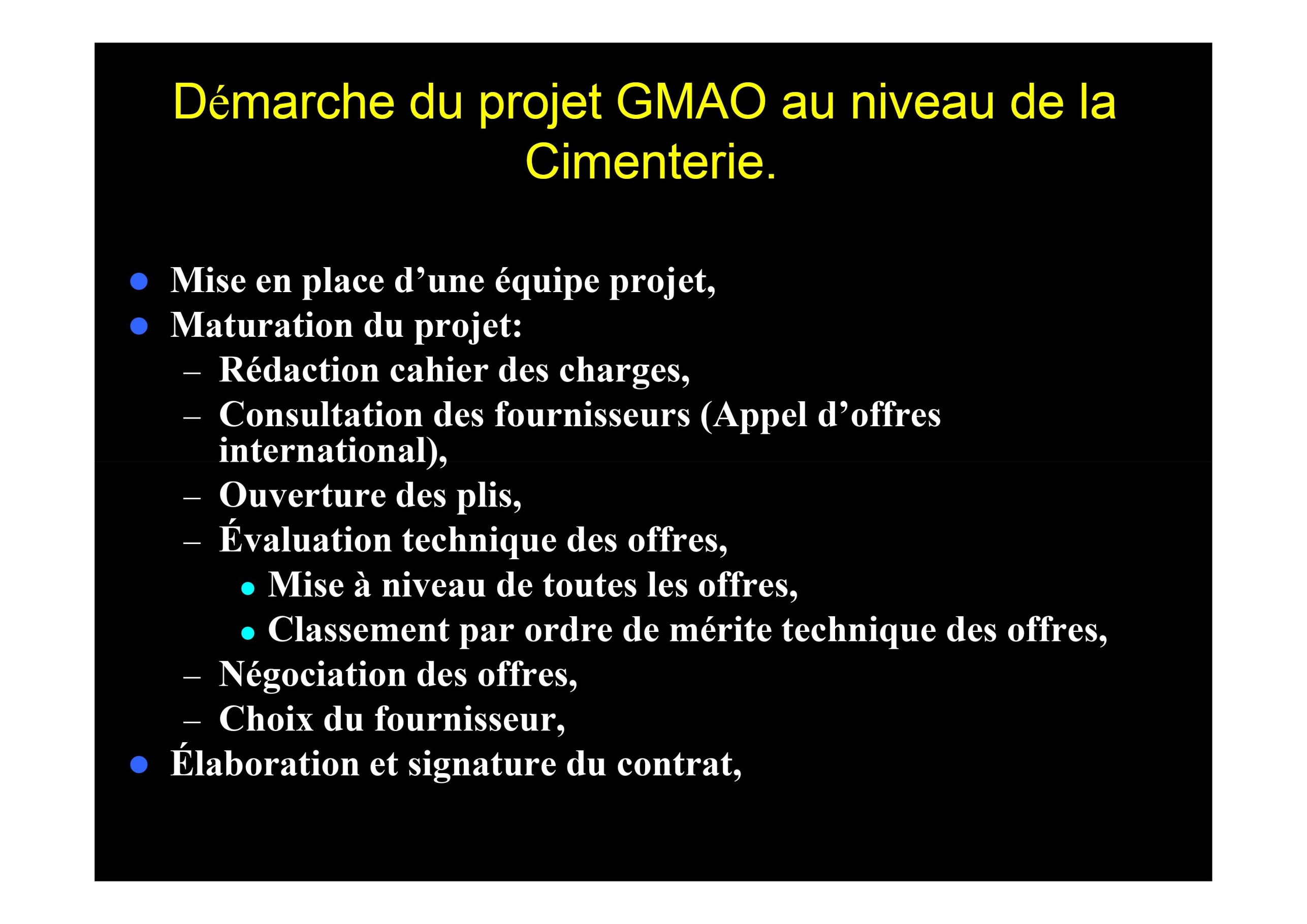 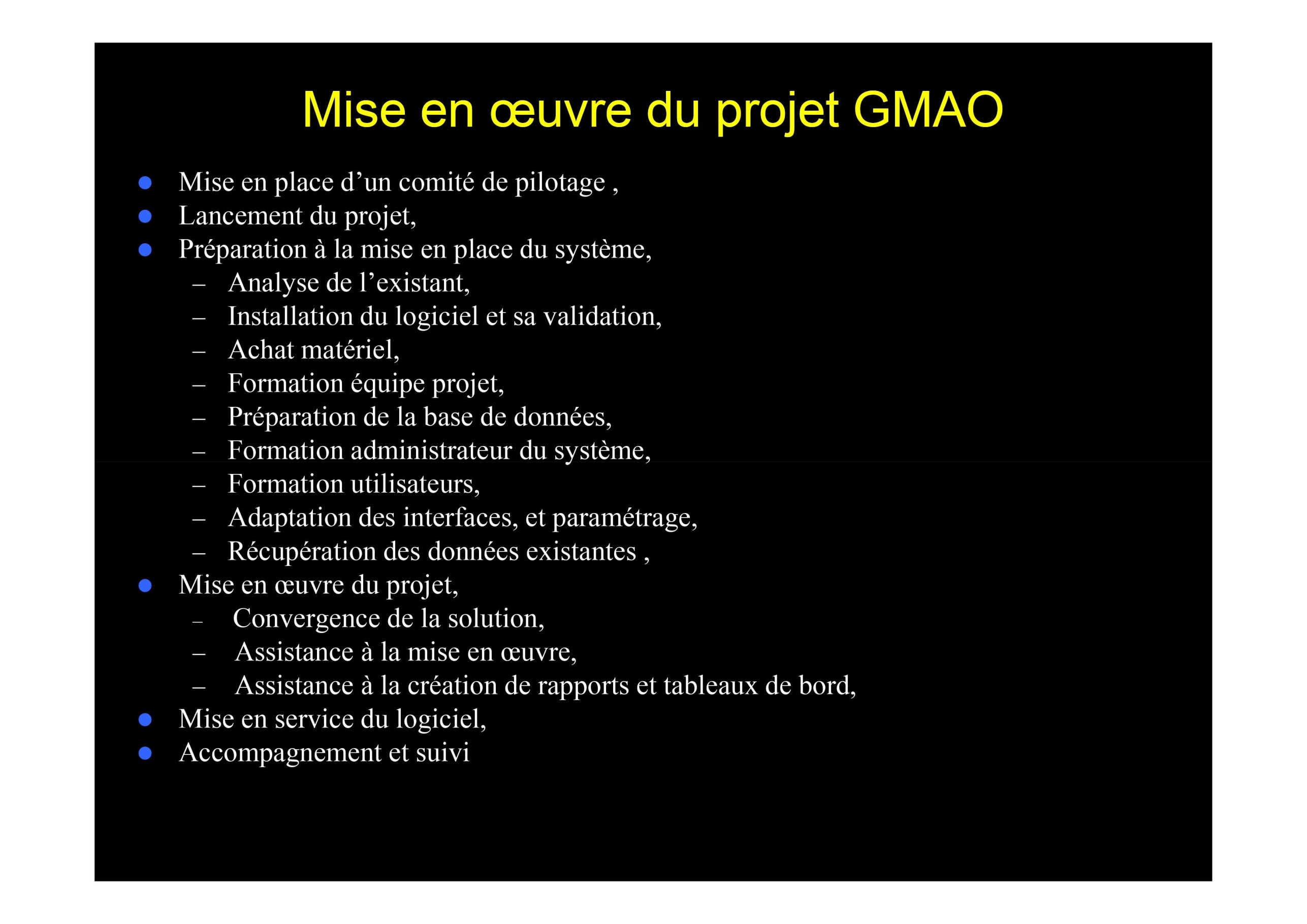 Exemple d’une Cimenterie
7
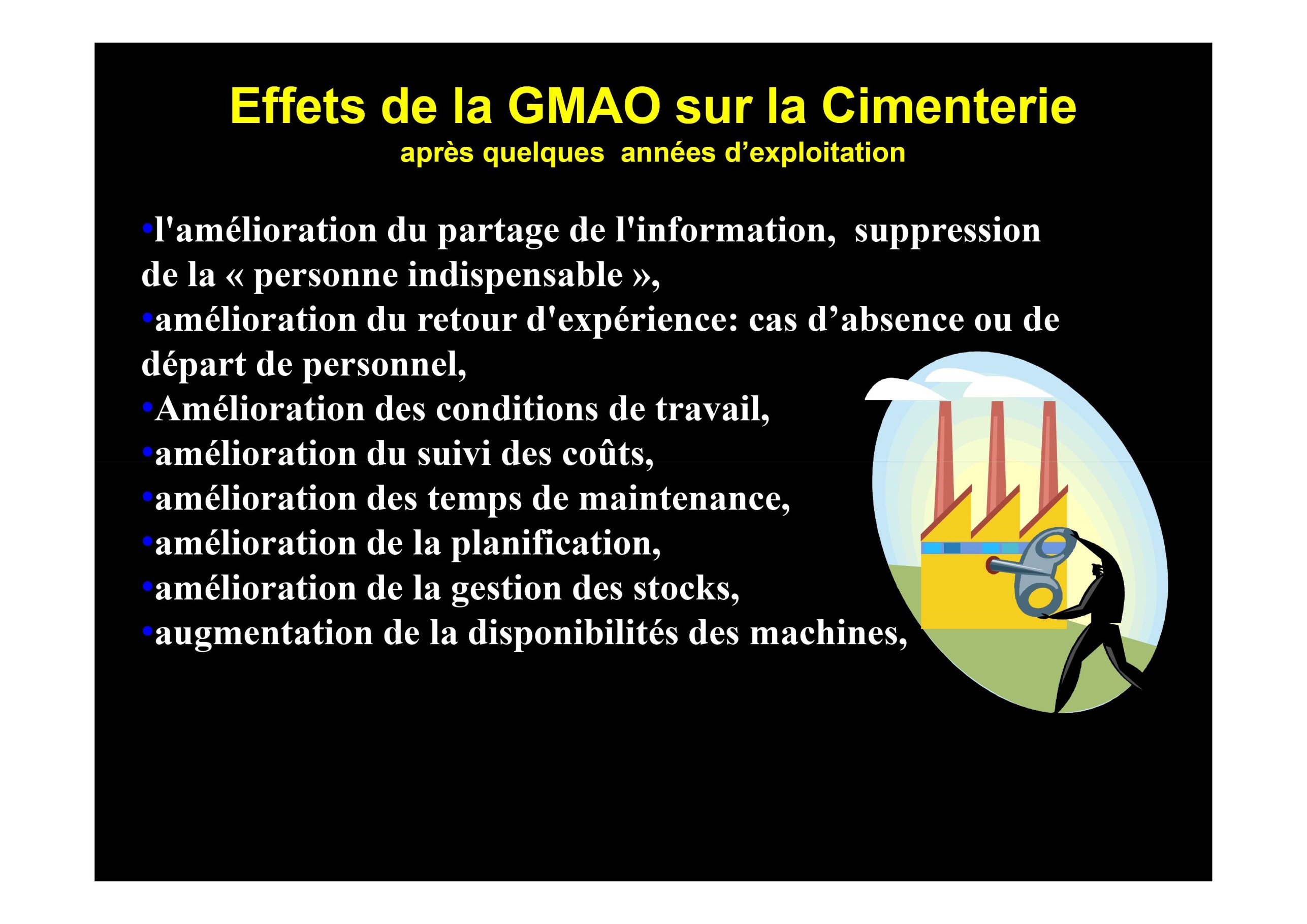 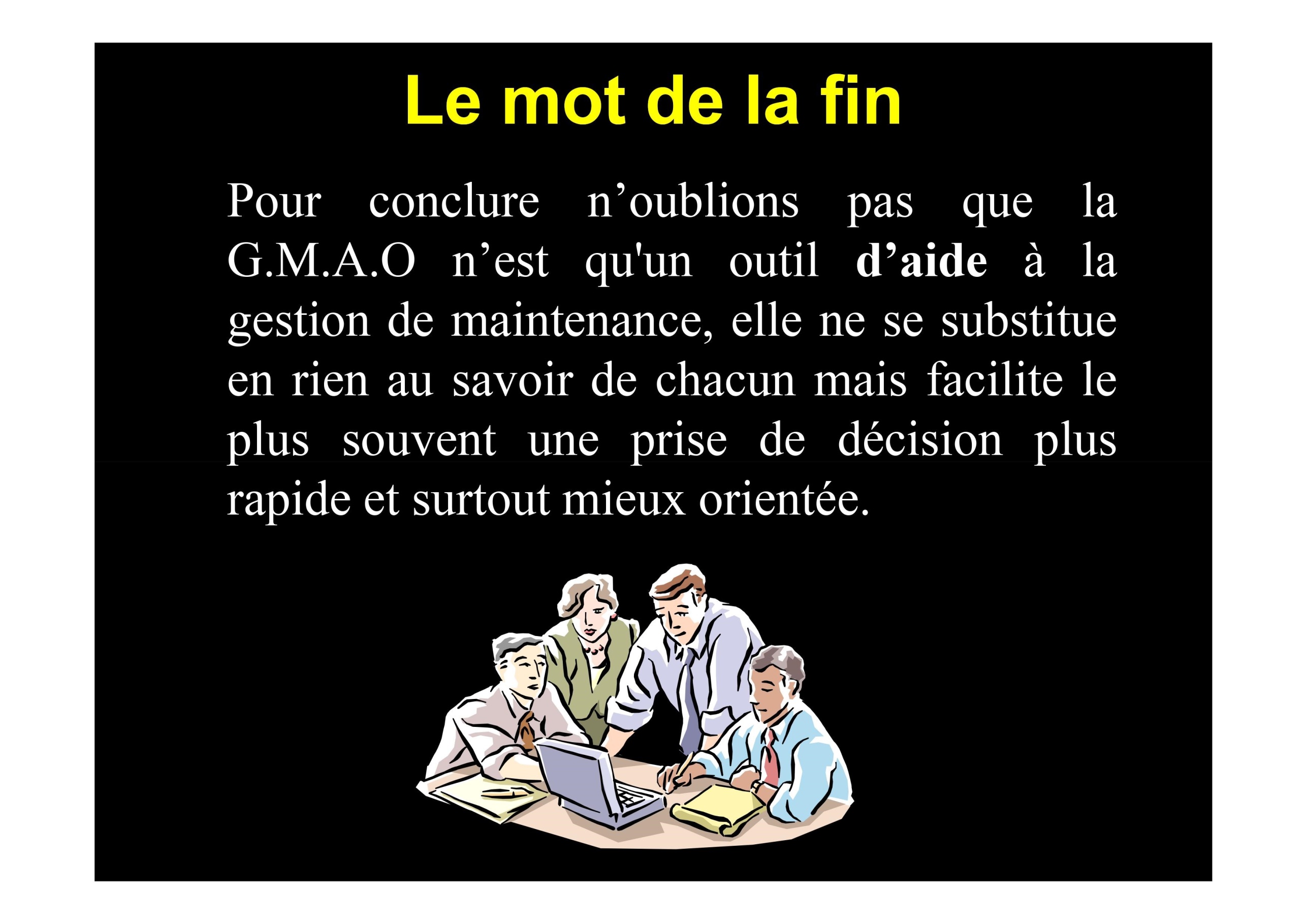